Роль моделі у проектуванні
Робота учениці 8-А класу
Можної Валерії
Модель – ценовий об’єкт, що має властивості даного об’єкта суттєві для даного дослідження.
Види моделей
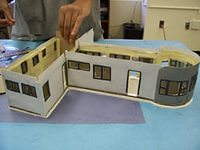 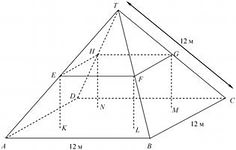 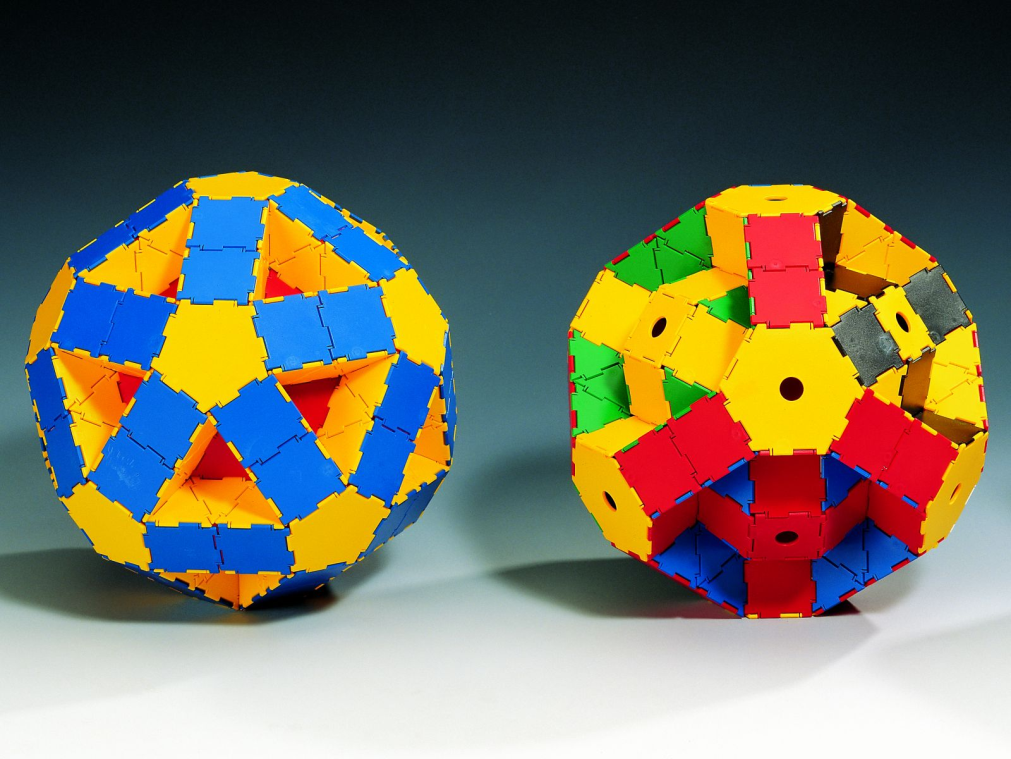 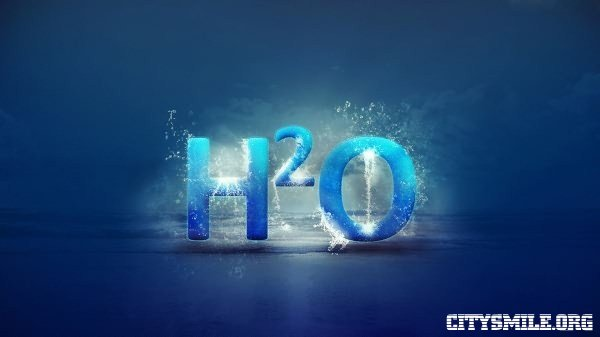 Матеріальні
Інформативні
Проектування
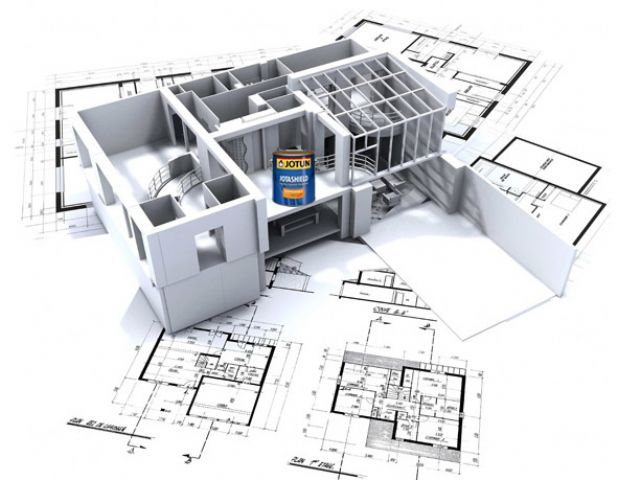 Презентація проекту
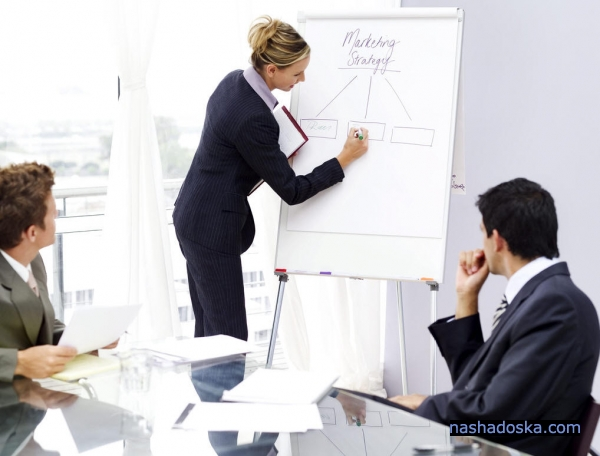 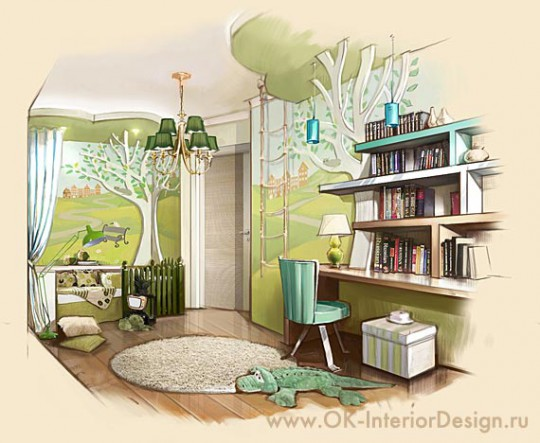 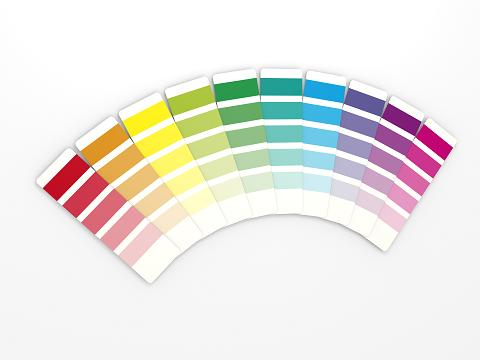 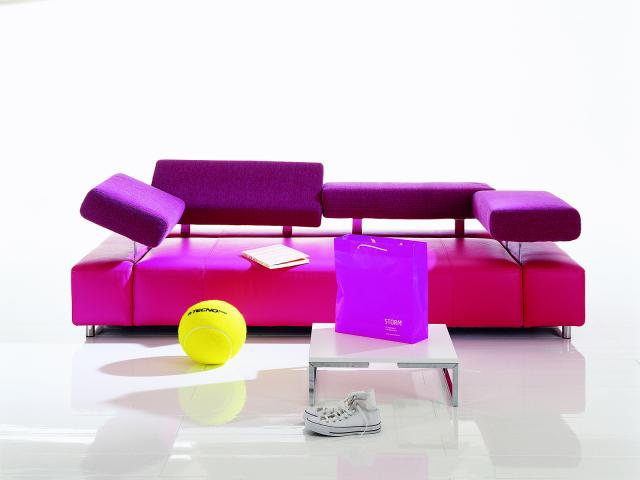 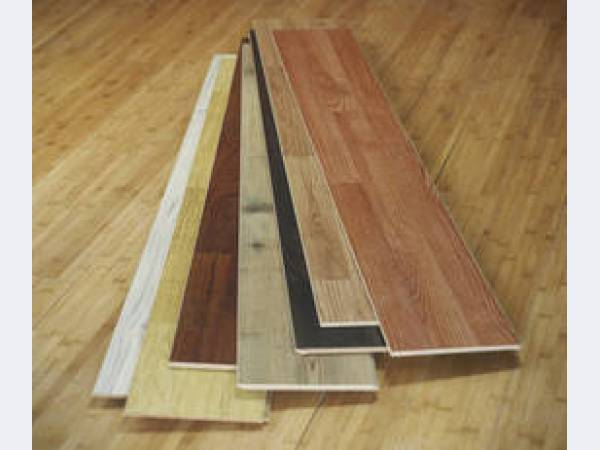